Kiểm tra bài cũ
Cảnh đẹp miền Bắc
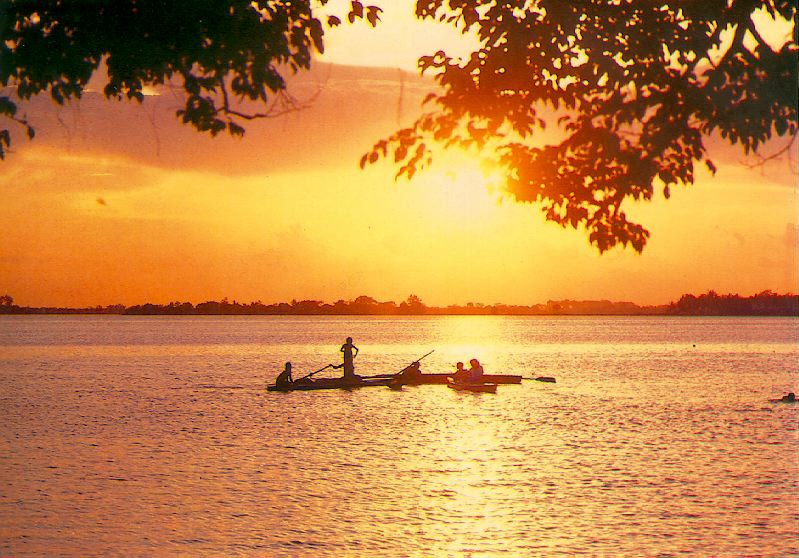 Chiều Hồ Tây
Cảnh đẹp miền Trung
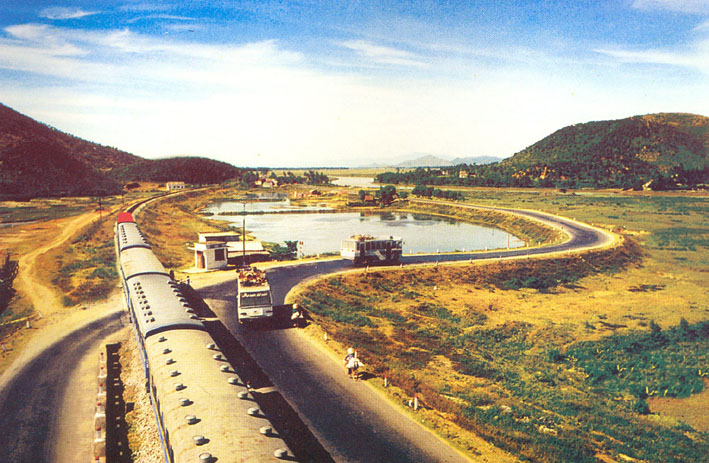 Đường vô 
xứ Nghệ
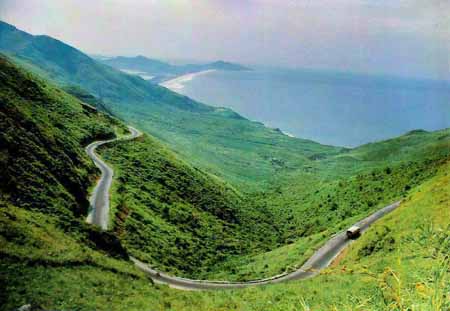 Đèo Hải Vân
Cảnh đẹp miền Nam
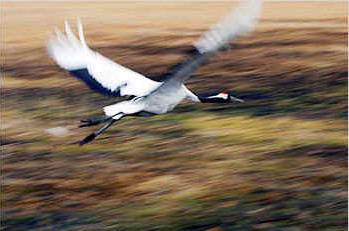 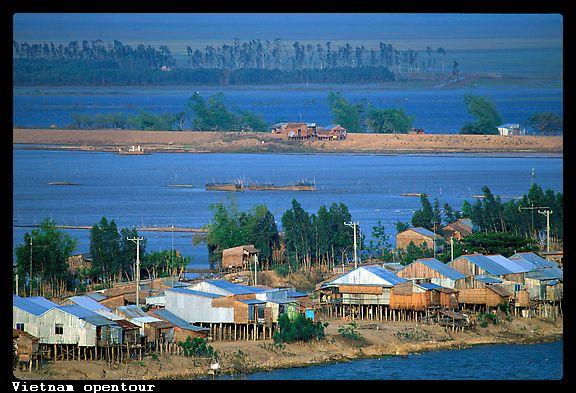 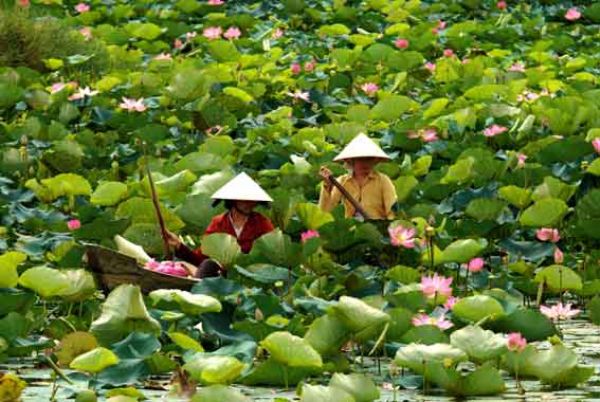 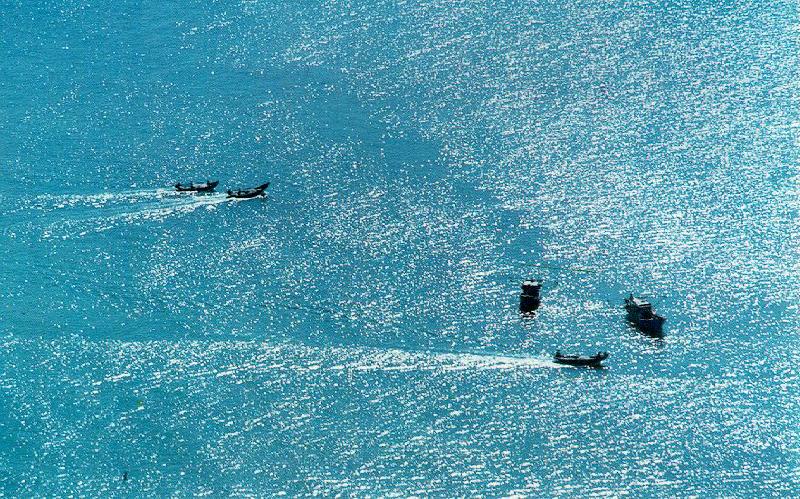 Đồng Tháp Mười
Tập đọc
Người con của Tây Nguyên
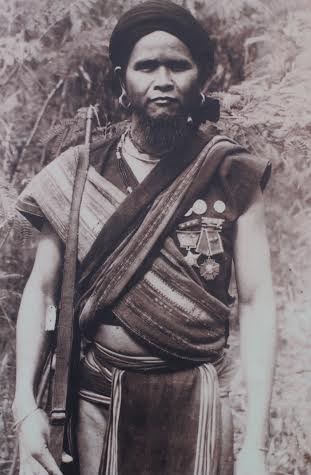 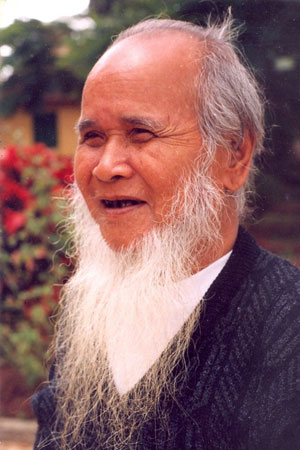 Sinh năm 1914 tại Làng  Stơr 
 huyện KBang, tỉnh Gia Lai
Tập đọc
Người con của Tây Nguyên
Luyện đọc
Tìm hiểu bài
Tây nguyên
Càn quét
Bok (boóc)
Càn quét
lâu rồi
năm nay
Lũ làng
Vác cuốc
Lũ làng
Vác cuốc
chăm ngoan
Huân chương
Huân chương
Người Kinh,/người Thượng,/con gái, / con trai,/người già,/ 
người trẻ / đoàn kết đánh giặc, / làm rẫy giỏi lắm. //
Người Kinh, người Thượng, con gái, con trai, người già, 
người trẻ đoàn kết đánh giặc, làm rẫy giỏi lắm.
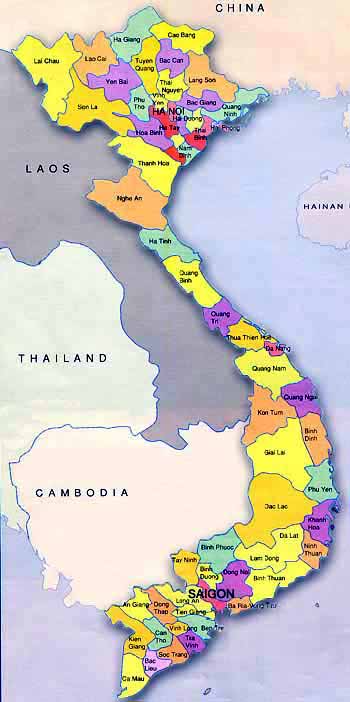 Tây Nguyên
Tập đọc
Người con của Tây Nguyên
Luyện đọc
Tìm hiểu bài
Tây nguyên
Càn quét
Bok (boóc)
Càn quét
lâu rồi
năm nay
Càn quét
Lũ làng
Vác cuốc
Lũ làng
Vác cuốc
chăm ngoan
Người thượng
Huân chương
Huân chương
Lũ làng
Sao Rua
Người Kinh, / người Thượng, / con gái, / con trai, / người già, / 
người trẻ / đoàn kết đánh giặc, / làm rẫy / giỏi lắm. //
Người Kinh, người Thượng, con gái, con trai, người già, 
người trẻ đoàn kết đánh giặc, làm rẫy giỏi lắm.
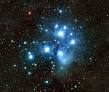 Sao Rua còn gọi là sao Tua Rua, tên một cụm sao nhỏ
Tập đọc
Người con của Tây Nguyên
Luyện đọc
Tìm hiểu bài
Tây Nguyên
càn quét
Càn quét
Bok (boóc)
Càn quét
Người Thượng
lâu rồi
Lũ làng
Lũ làng
năm nay
Vác cuốc
Vác cuốc
lũ làng
Huân chương
Huân chương
chăm ngoan
Sao Rua
kêu
coi
Dạo này bà có khỏe không ạ?
Người Kinh, người Thượng, con gái, con trai, người già, 
người trẻ đoàn kết đánh giặc, làm rẫy giỏi lắm.
Người Kinh, / người Thượng, / con gái, / con trai, / người già, / 
người trẻ / đoàn kết đánh giặc, / làm rẫy / giỏi lắm. //
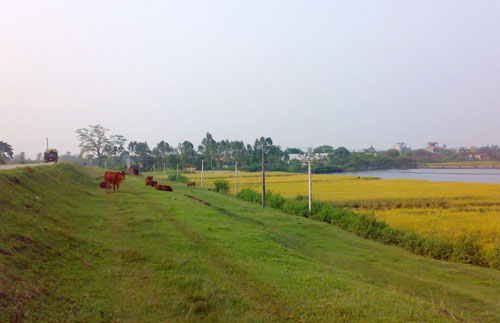 *  Đọc đoạn theo nhóm (nhóm 4)
*  Đọc đồng thanh (đoạn 2)
2. Núp đi Đại hội về giữa lúc Pháp càn quét lớn. Ban ngày, anh chỉ huy đánh giặc, ban đêm kể chuyện Đại hội cho cả làng nghe. Lũ làng ngồi vây quanh anh. Ông sao Rua mọc lên giữa lòng suối như một chùm hạt ngọc. Tay Núp cầm quai súng chặt hơn. Anh nói với lũ làng: Đất nước mình bây giờ mạnh hung rồi. Người Kinh, người thượng, con gái, con trai, người trẻ đoàn kết đánh giặc, làm rẫy giỏi lắm. Ở Đại hội, Núp cũng lên kể chuyện làng Kông Hoa. Nghe xong, nhiều người chạy lên, đặt Núp trên vai, công kênh đi khắp nhà, mừng không biết bao nhiêu. Cán bộ nói:
- Pháp đánh một trăm năm cũng không thắng nỗi đồng chí Núp và làng Kông Hoa đâu! 
 Lũ làng nghe tới đó vui quá, đứng hết dậy: 
- Đúng đấy! Đúng đấy
Tìm hiểu bài
*  Đọc thầm đoạn 1:
Anh Núp được tỉnh cử đi đâu?
?
1. Tháng ba, có giấy trên tỉnh kêu anh Núp đi dự Đại hội thi đua. Núp nói với anh thế: 
- Nên để bok Pa đi. Bok kể được nhiều việc hơn tôi.
Anh Thế cười:
- Không, tỉnh kêu anh đi đấy. Đi để học mà.
- Anh Núp được tỉnh cử đi dự Đại hội thi đua
*  Đọc thầm đoạn 2:
?
Ở Đại hội về, anh Núp kể cho dân làng
 biết những gì?
- Đất nước mình bây giờ mạnh hung rồi. Các dân tộc đoàn kết đánh giặc, làm rẫy giỏi.
Chi tiết nào cho thấy Đại hội rất khâm phục 
thành tích của dân làng Kông Hoa?
?
- Nghe anh Núp kể xong mọi người chạy lên, đặt Núp trên vai, công kênh đi khắp nhà….
Cán bộ nói gì với dân làng Kông hoa và Núp?
?
“ Pháp đánh một trăm năm cũng không thắng nổi đồng chí Núp và làng Kông hoa đâu!”
*  Đọc thầm đoạn 3:
3. Núp mở những thứ Đại hội tặng cho mọi người coi: một cái ảnh Bok Hồ vác cuốc đi làm rẫy, một bộ quần áo bằng lụa của Bok Hồ, một cây cờ có thêu chữ, một huân chương cho cả làng, một huân chương cho Núp.
Lũ làng đi rửa tay thật sạch rồi cầm lên từng thứ, coi đi, coi lại, coi đến mãi nửa đêm.
                              Theo Nguyên Ngọc
Khi đó dân làng Kông Hoa thể hiện thái độ tình
 cảm như thế nào?
?
?
Đại hội tặng dân làng Kông Hoa những gì? Khi 
xem những vật đó, thái độ của mọi người
 ra sao?
Lũ làng vui quá, đứng hết dậy nói:
  “ Đúng đấy! Đúng đấy!”
Đại hội tặng: Một cái ảnh Bok Hồ vác cuốc đi làm rẫy, một bộ quần áo bằng lụa của Bok Hồ, một cây cờ có thêu chữ, một huân chương cho cả làng, một huân chương cho Núp.
Mọi người coi những tặng vật là thiêng liêng nên trước khi xem đã đi rửa tay thật sạch.
Ý nghĩa của câu chuyện nói lên ®iÒu g×?
Ca ngợi anh Núp và dân làng Kông Hoa 
đã lập nhiều thành tích trong kháng chiến
chống thực dân Pháp.
Nhà bảo tàng và tượng đài anh hùng Núp
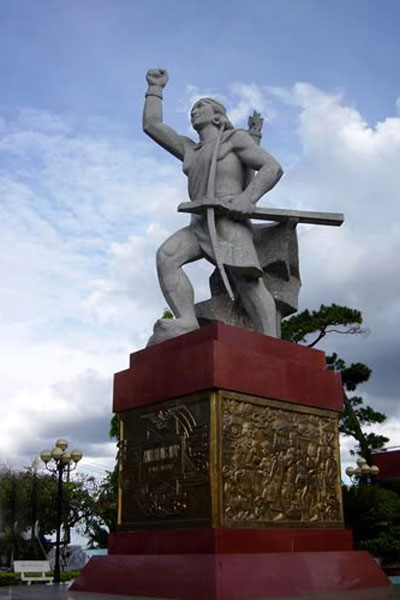 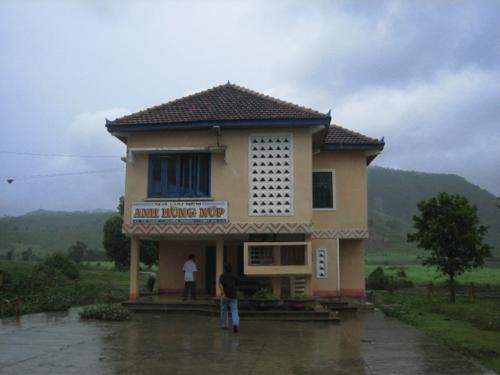 Nơi đặt tượng đài anh hùng Núp
Trung tâm thị xã Gia Lai
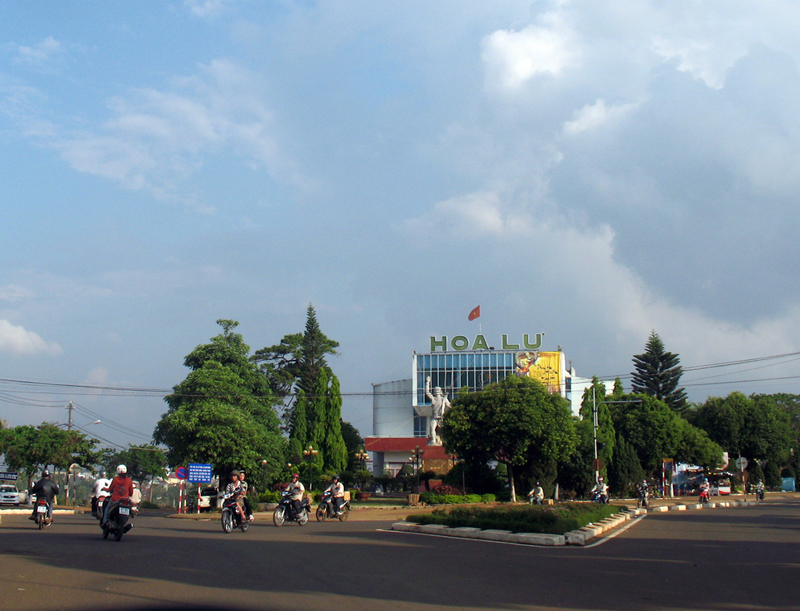 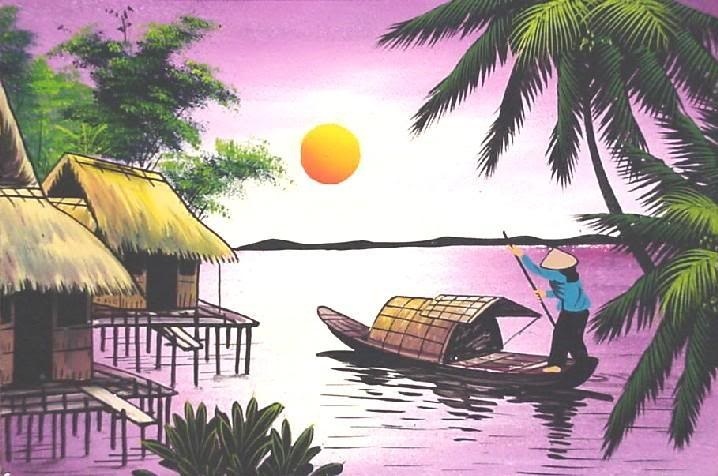 Chúc các em chăm ngoan, học giỏi